Unit 4 – Nuclear Reactions
Learning Target 4.1 – Identify and describe nuclear reactions: Fission & Fusion
a change in the identity or characteristics of an atomic nucleus.
Nuclear Reactions
Combining two, or more, atomic nuclei to create a larger atomic nucleus.
This process releases/produces energy.
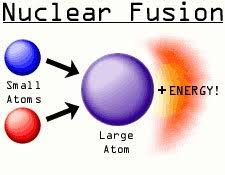 Fusion
Fission is the process of splitting a large, unstable, nucleus into smaller, stable, nuclei.
This process releases a large amount of energy.
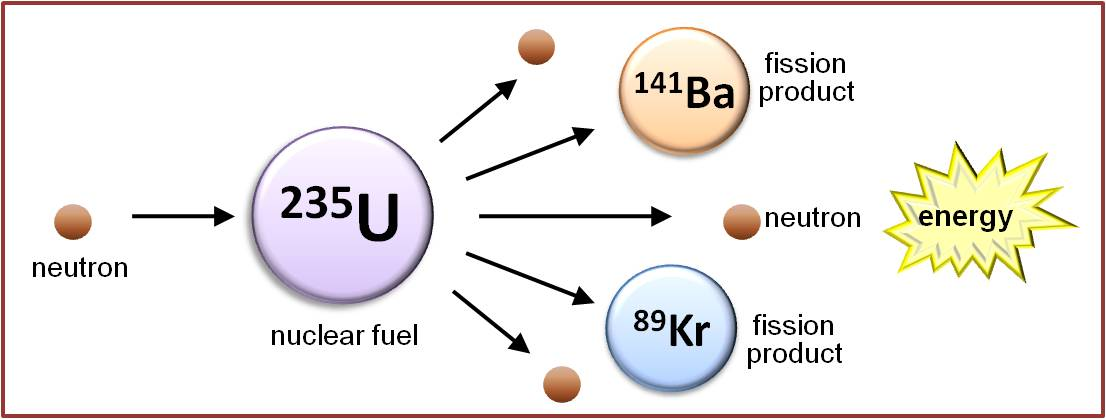 Fission
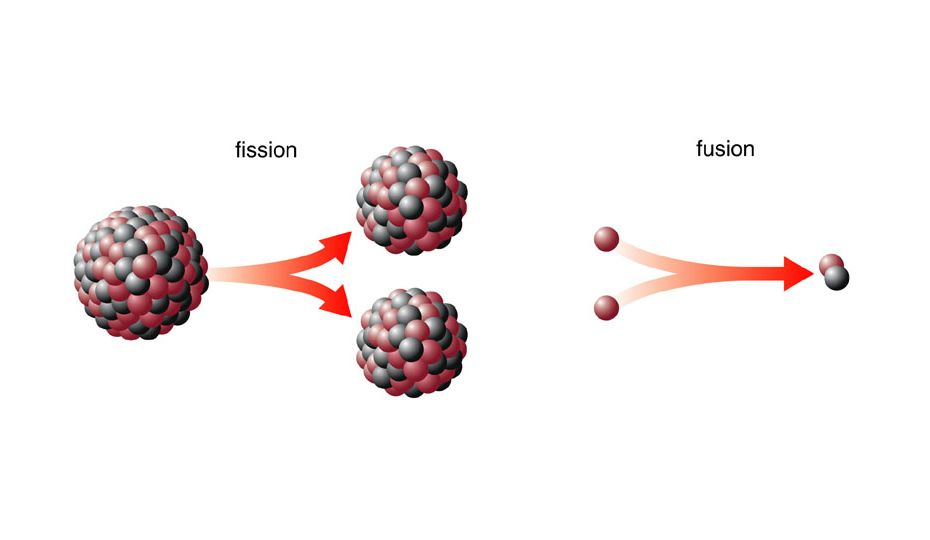 Radioactivity is the emission of particles or energy from an unstable nucleus.
There are three main types of radioactivity
Alpha
Beta
Gamma
Radioactivity
During Alpha Decay
An unstable nucleus emits a particle consisting of 2-protons and 2-neutrons (essentially a helium nucleus)
This particle is called an “alpha” particle
Each time an alpha particle leaves a nucleus the nucleus gets smaller.  
The atomic number is decreased by 2
The mass number is decreased by 4
Alpha Radiation (decay)
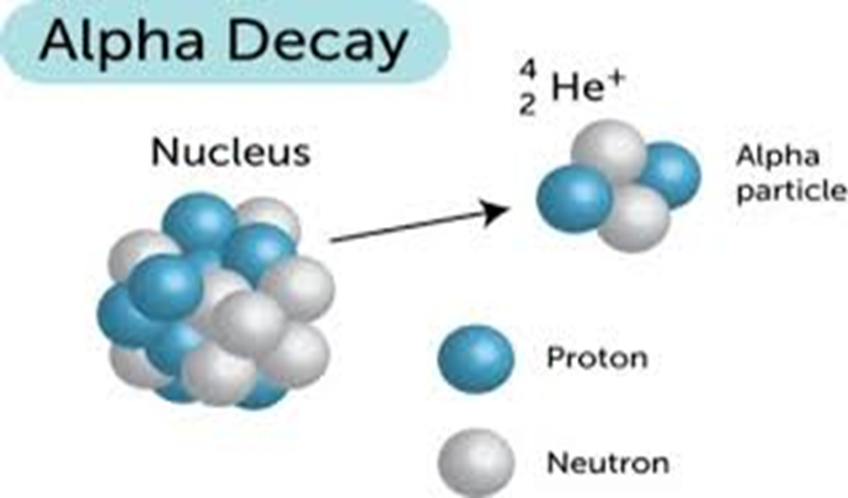 During beta decay.
A neutron turns into a proton and an electron (beta particle).
The proton stays in the nucleus.
The electron is emitted as a beta particle.
Beta Radiation (decay)